The 0.1 – few KHz GW Window:Studying the Physics and Dynamics of Matter at Extreme Densities and Energies
Christian David Ott
cott@tapir.caltech.edu
TAPIR, California Institute of Technology, Pasadena, CA, USA 
& Niels Bohr Institute, Copenhagen, Denmark
In collaboration with and inspired by 
Benjamin J. Owen and Richard O’Shaughnessy
Pennsylvania State University, State College, PA
[Thompson et al. 2003, Rampp & Janka 2002,  Liebendoerfer et al. 2002,2005]
[Wilson 1985; Bethe & Wilson 1985]
Overview:- 25 Minutes to convince you to invest in high-f sensitivity -
-> Constraining unknown Astrophysics:
Massive Star Collapse: Formation of NSs and BHs;Core-Collapse Supernovae & long-soft Gamma-Ray Bursts
Binary mergers and the progenitors of short-hard GRBs.
Internal structure and composition of NSs.
-> Constraining unknown Nuclear / Elementary Particle Physics:
Equation of state (EOS), composition, and structural properties of hot and cold nuclear matter.
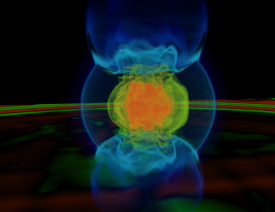 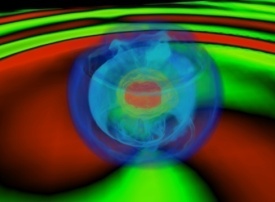 2
C. D. Ott @ GWADW 2009
[Thompson et al. 2003, Rampp & Janka 2002,  Liebendoerfer et al. 2002,2005]
[Wilson 1985; Bethe & Wilson 1985]
Core-Collapse Supernovae
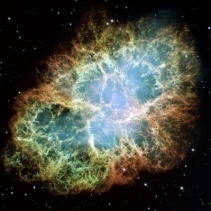 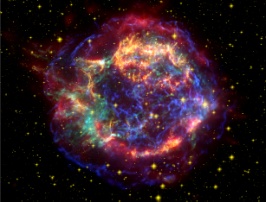 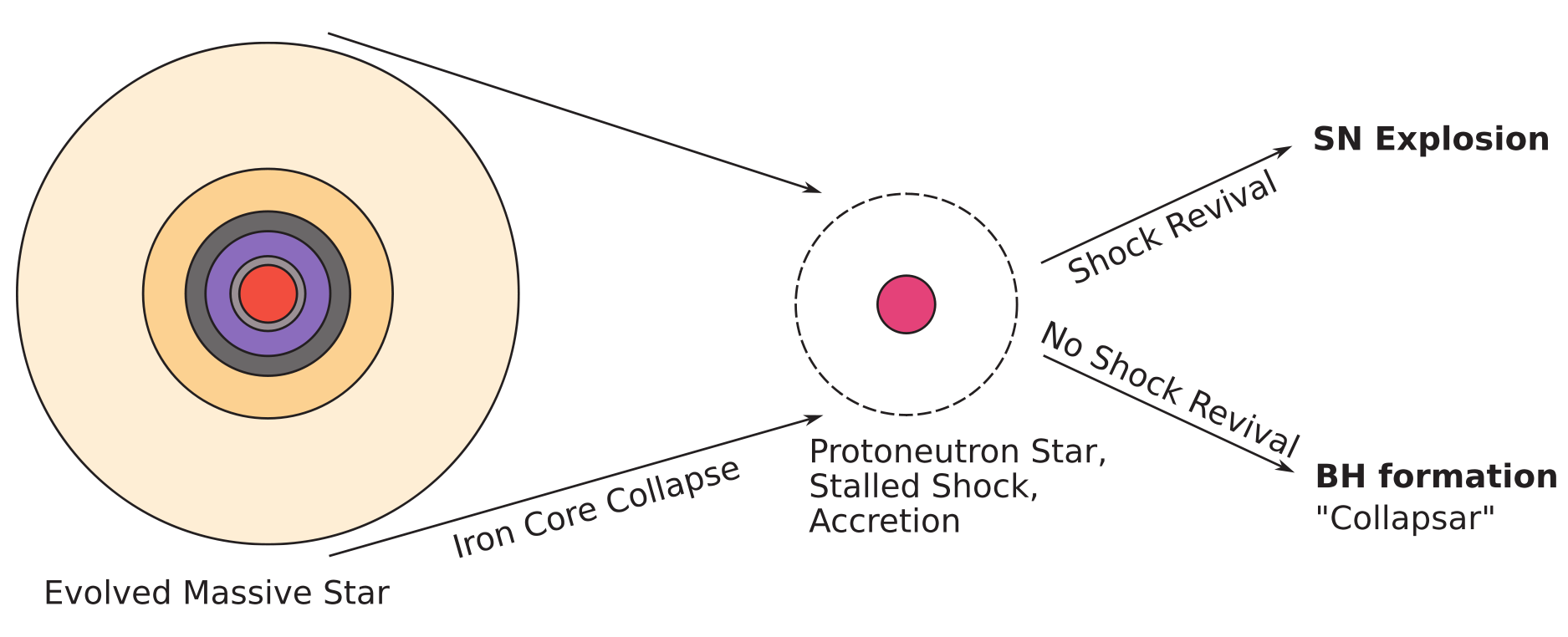 Energy reservoir: few x 1053 erg (100 [B]ethe)
Explosion energy:1 B
Time frame for explosion:0.3 – 1.5 s after bounce.
BH formation at baryonic PNS mass  1.8 – 2.5 MSUN.
The Supernova Problem:
What is the mechanismof shock revival?
4
C. D. Ott @ GWADW 2009
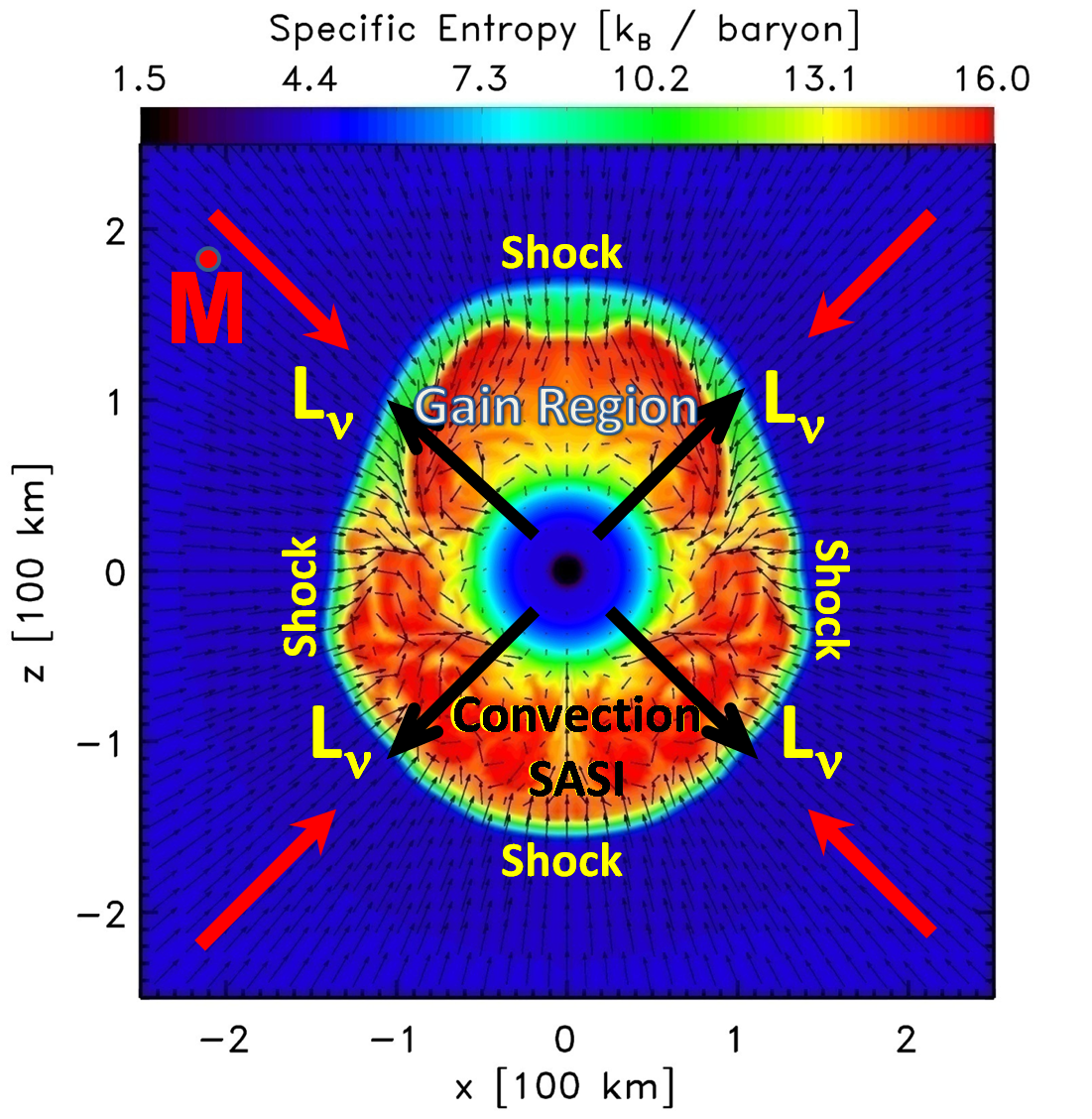 [Ott et al. 2008]
[Ott et al. 2008]
Multi-D Dynamics
Convection / Turbulence
SASI
Rotation
PNS pulsations
5
C. D. Ott @ GWADW 2009
SN Mechanisms and Their Multi-D Features
[Ott 2009]
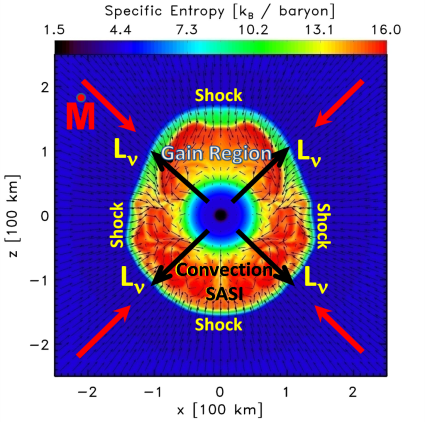 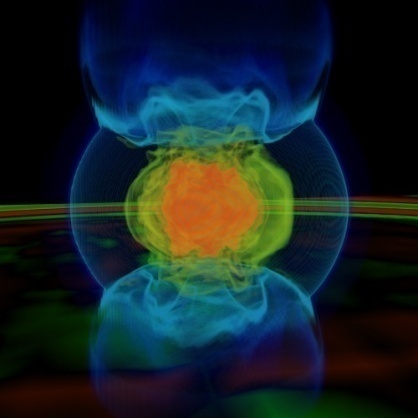 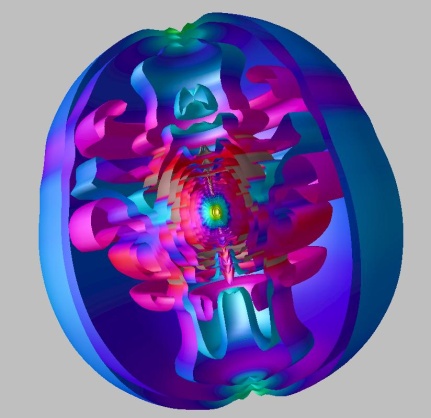 Dominant Multi-D Processes
Neutrino Mechanism
Convection and SASI
MHD-Jet Mechanism
Rotation
Acoustic Mechanism
Protoneutron Star Pulsations
6
C. D. Ott @ GWADW 2009
[Buras et al. 2006ab, Scheck et al. 2007, Burrows et al. 2006, 2007abc, Marek & Janka 2007, Mezzacappa et al. 2006, Fryer & Warren 2004, Bruenn et al. 2007, Swesty & Myra 2006]
Model GW Signals from Core-Collapse Supernovae
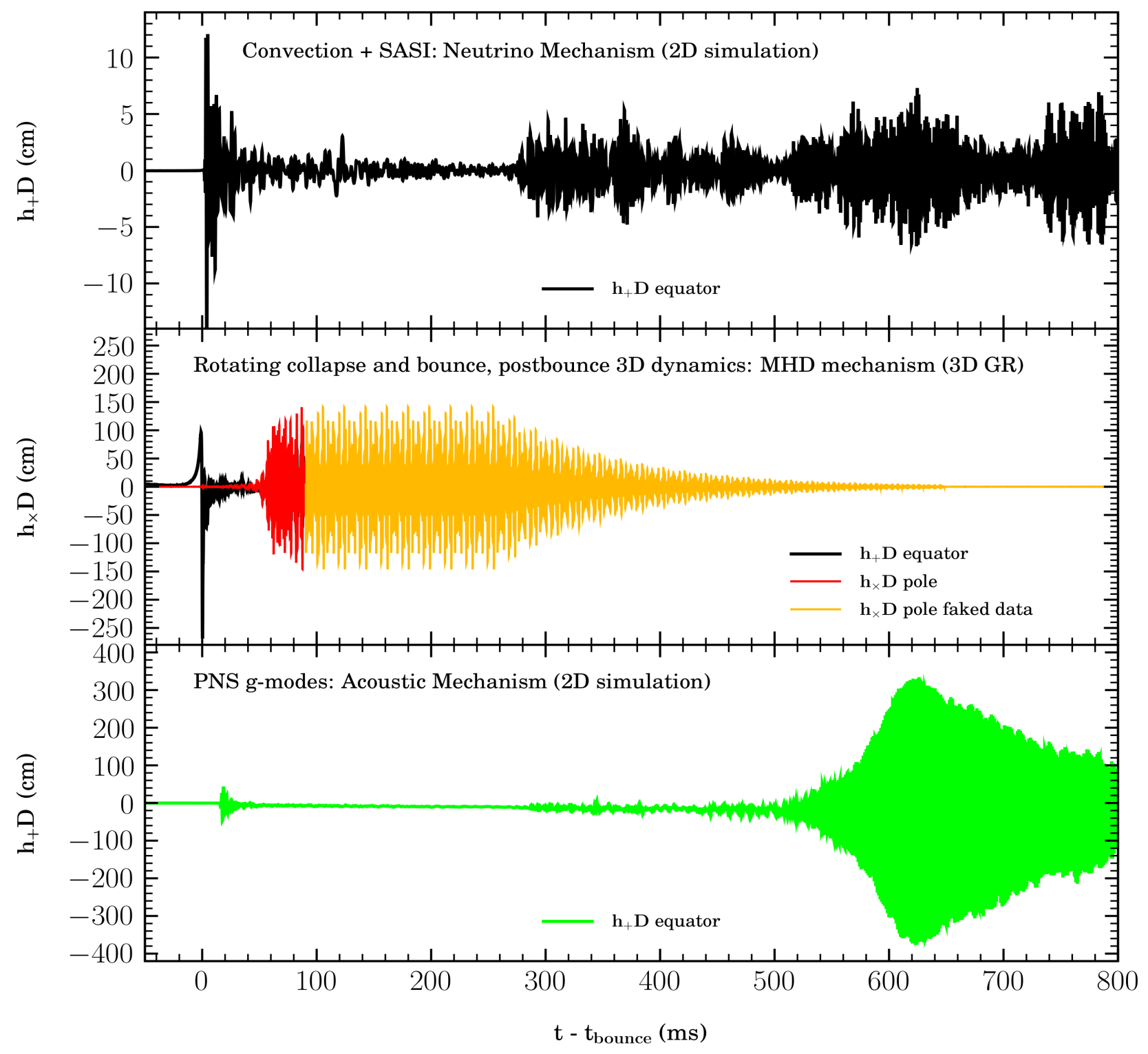 [Ott 2009]
C. D. Ott @ TASC 2008, UC Irvine
7
Characteristic Strain Spectraat  10 kpc
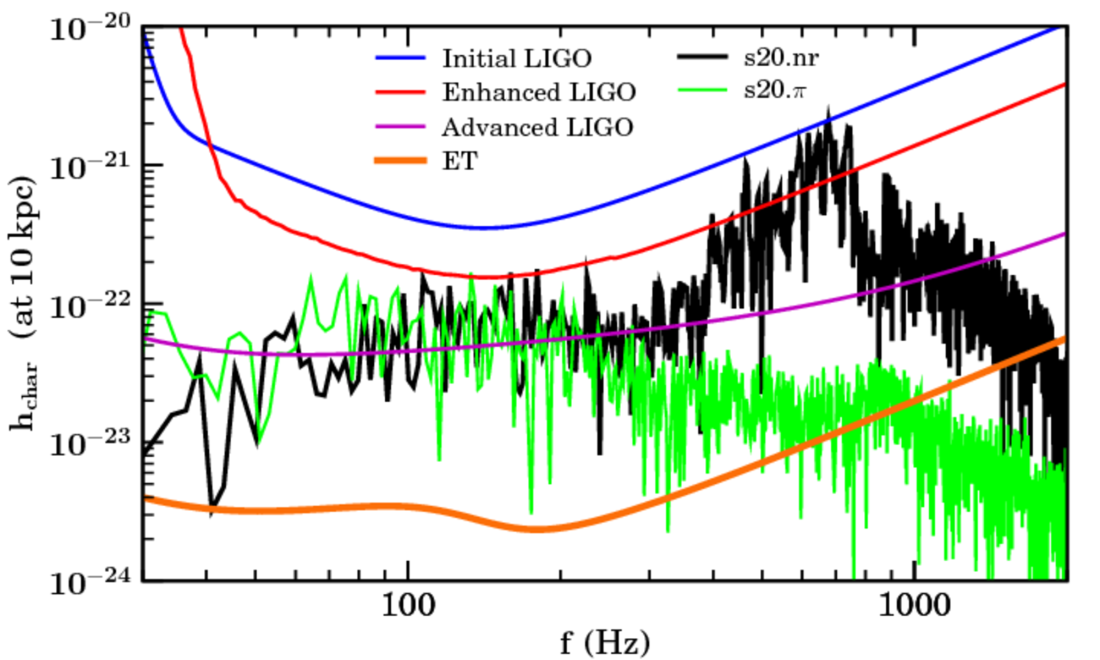 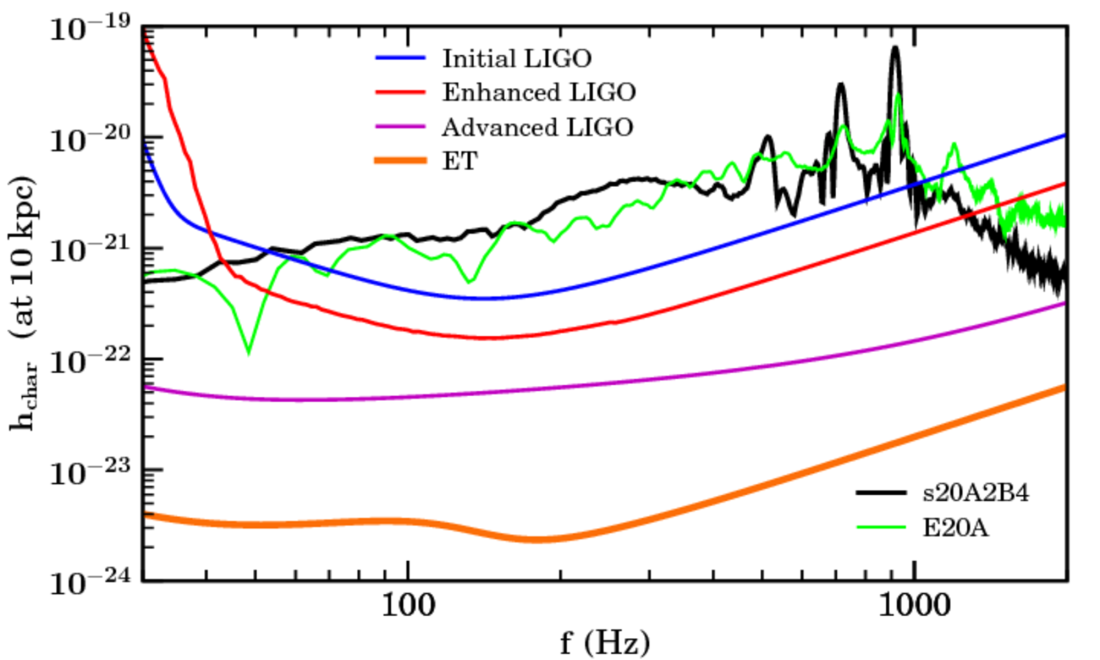 Rotating Collapse / MHD
Convection/SASI/Neutrino Mechanism
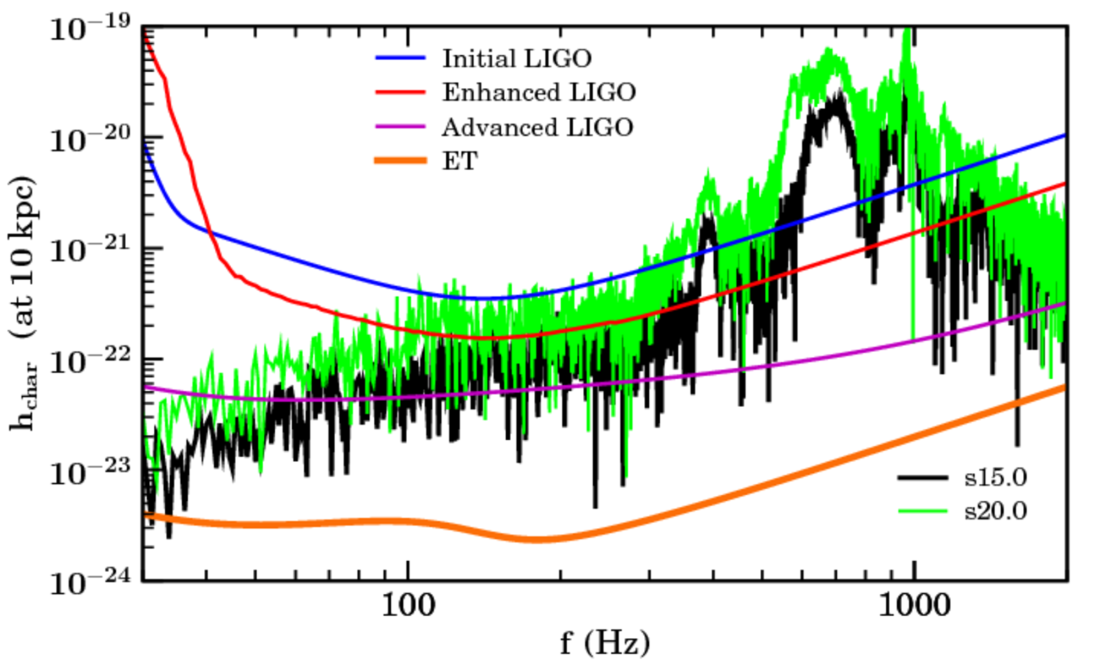 Acoustic Mechanism
8
C. D. Ott @ GWADW 2009
Core-Collapse Supernova Rates
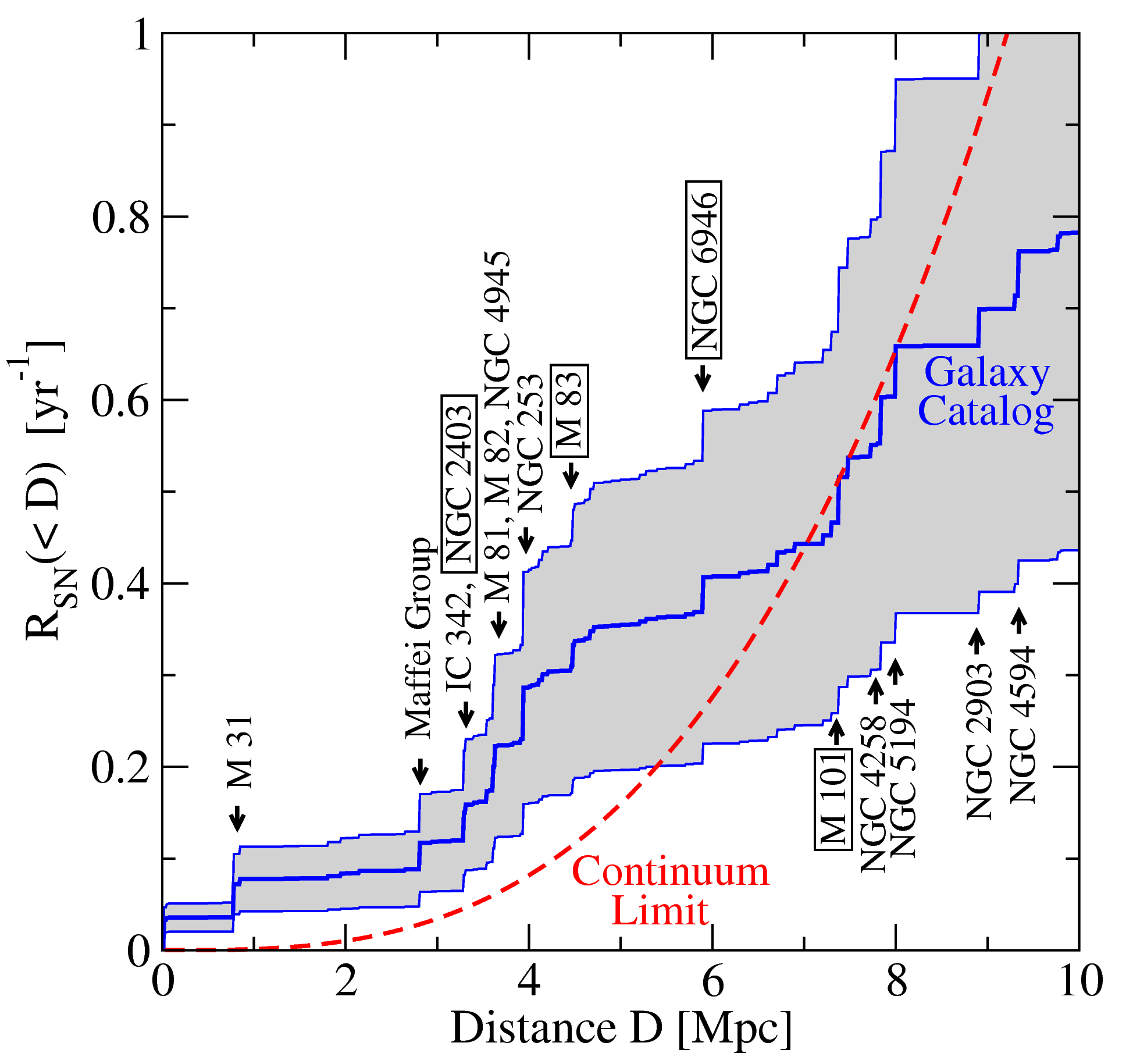 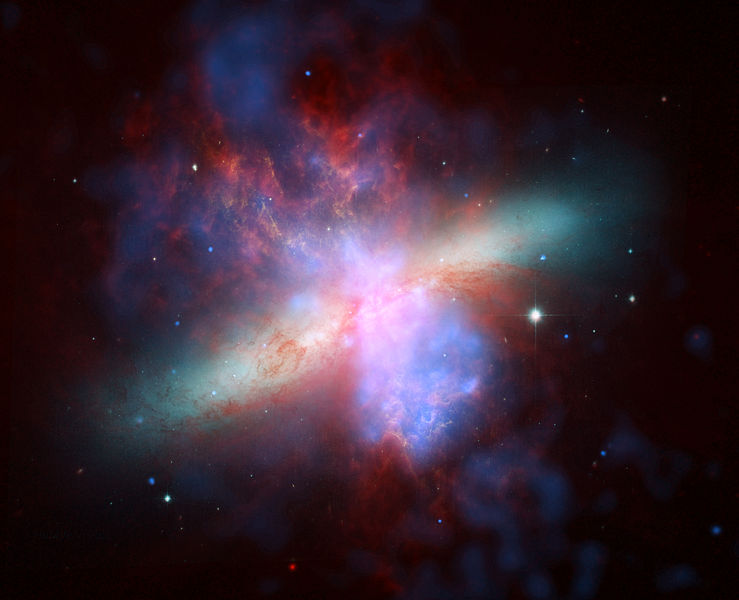 Ando et al. 2005
M82 Chandra/HST/Spitzer composite.
Core-collapse SNe within 5 Mpcsince the beginning of LIGO operations:
[Ott 2009]
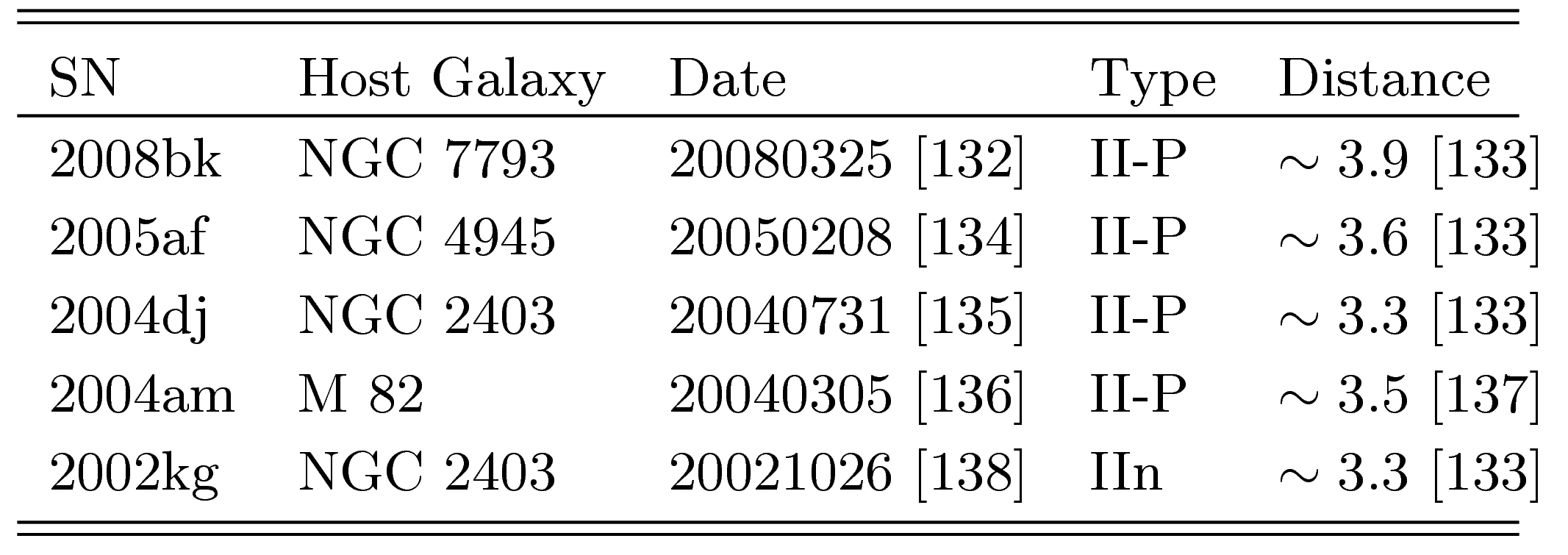 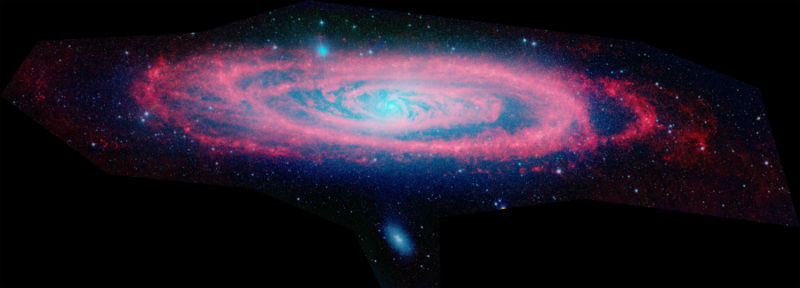 M31 (Andromeda) Spitzer.
9
C. D. Ott @ GWADW 2009
Characteristic Strain Spectraat  5 Mpc: 0.5 CC-SNe / year
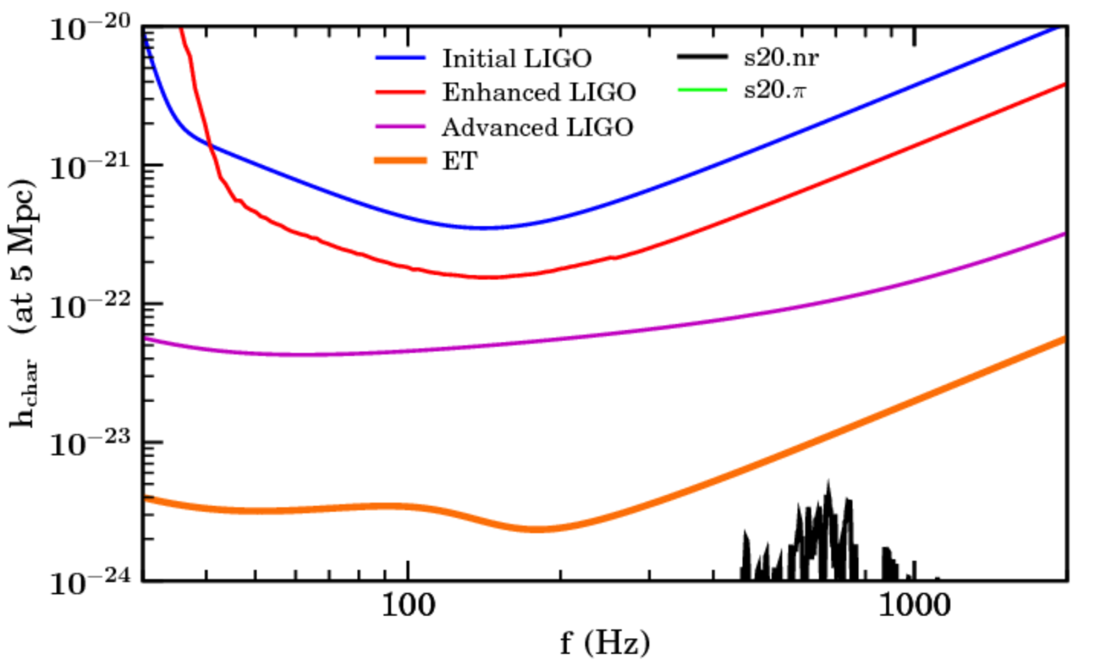 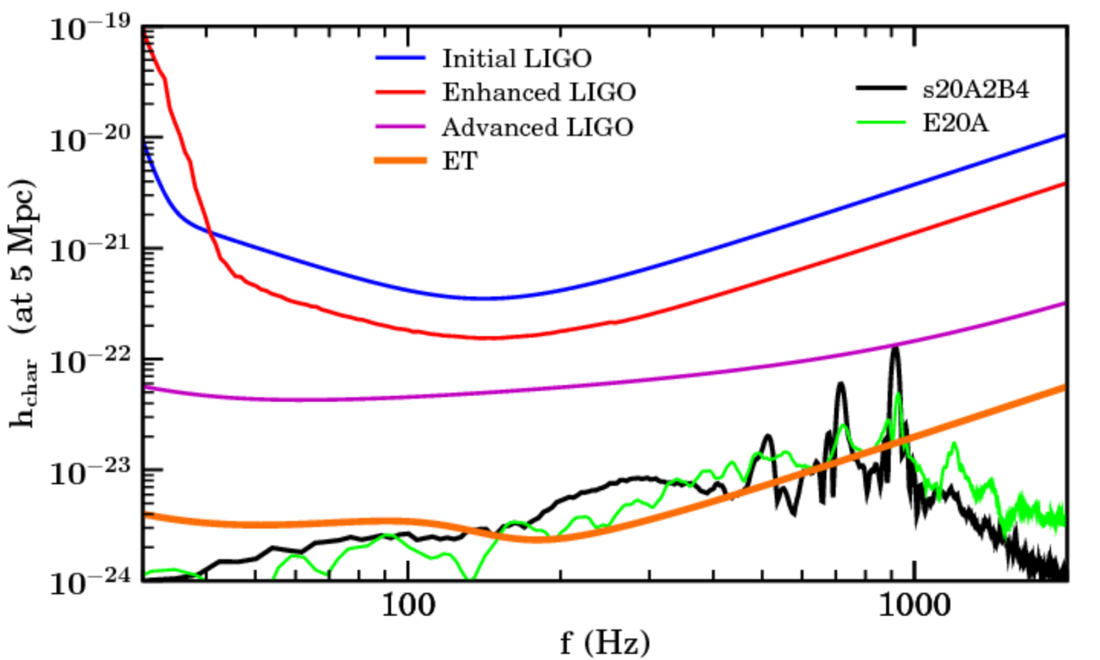 Rotating Collapse / MHD
Convection/SASI/Neutrino Mechanism
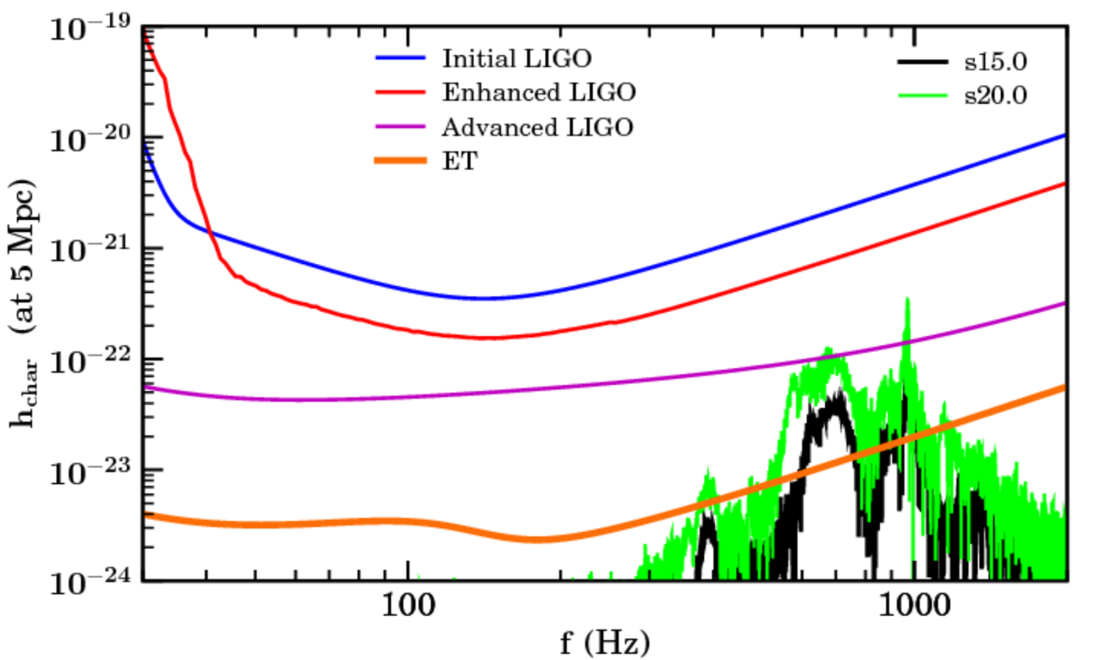 Acoustic Mechanism
10
C. D. Ott @ GWADW 2009
[Thompson et al. 2003, Rampp & Janka 2002,  Liebendoerfer et al. 2002,2005]
[Wilson 1985; Bethe & Wilson 1985]
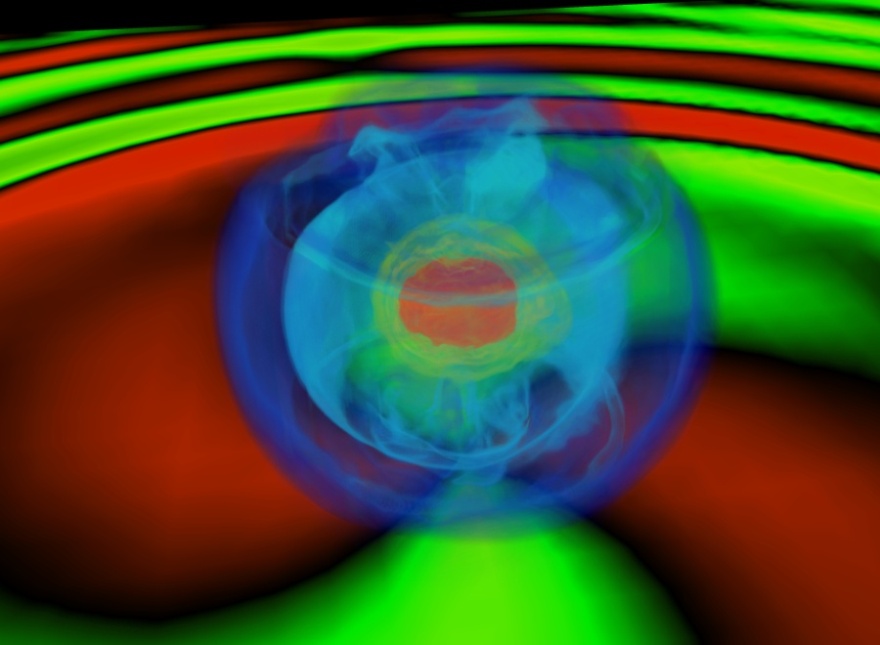 Summary I: SN Physics with GWs
Baade & Zwicky 1934:SN powered by liberation ofgravitational energy in collapseof a massive star’s core to a neutron star.
Theoretical efforts every since -> multiple proposed (more or less viable) mediating explosion mechanisms.
Only GWs and neutrinos can carry direct information from SN engine.
GW signatures of various mechanisms are distinct -> use GWs to constrain the explosion mechanism.
11
C. D. Ott @ GWADW 2009
[Thompson et al. 2003, Rampp & Janka 2002,  Liebendoerfer et al. 2002,2005]
[Wilson 1985; Bethe & Wilson 1985]
Failing CCSNe & BH Formation
There is no direct/prompt BH formation.
Route 1 to a BH: Collapsar Type I
Explosion fails.
No EM signal, only GWs and neutrinos.
BH forms on accretion timescale. τBH determined by(1) Stiffness of the nuclear EOS.(2) Accretion rate       <- progenitor structure.
Route 2 to a BH: Collapsar Type II
Weak explosion, subsequent fall-back accretion.[Zhang & Woosley 2008]
[Heger et al. 2003]
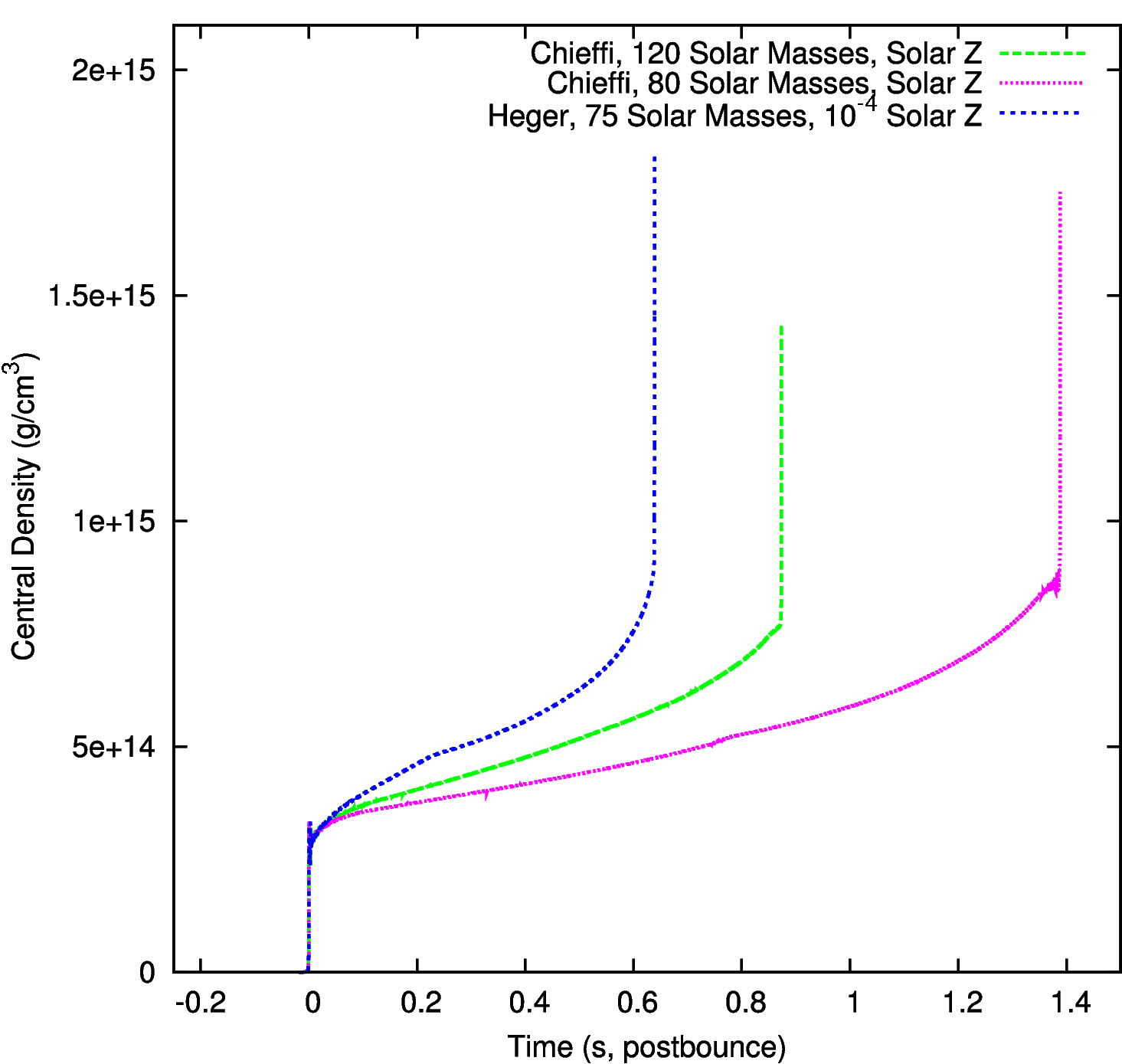 12
C. D. Ott @ GWADW 2009
[Thompson et al. 2003, Rampp & Janka 2002,  Liebendoerfer et al. 2002,2005]
[Wilson 1985; Bethe & Wilson 1985]
Probing BH Formation with GWs
Nonspherical collapse of a (Proto-)NS to a BH
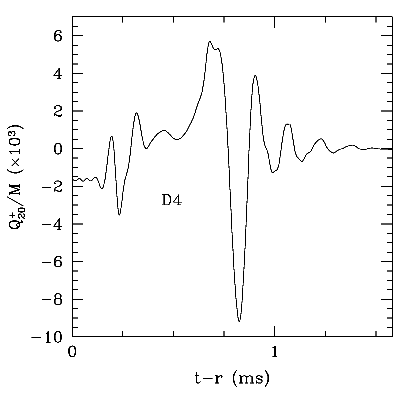 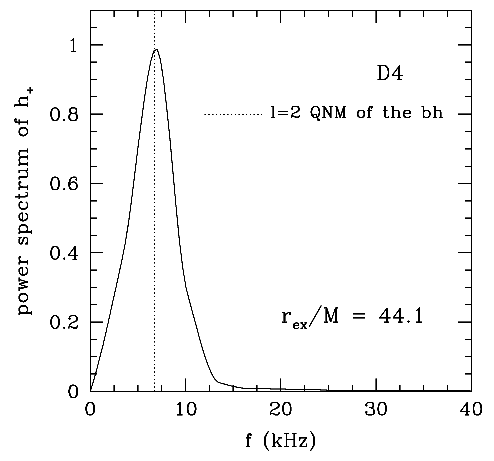 [Baiotti et al. 2007]
Rotating collapse of1.86 MSUN NS model;
LIGO hc at 10 kpc:
5.5 x 10-22
[Baiotti et al. 2007]
Emission dominated by BH QNM as BH rings down to Kerr.
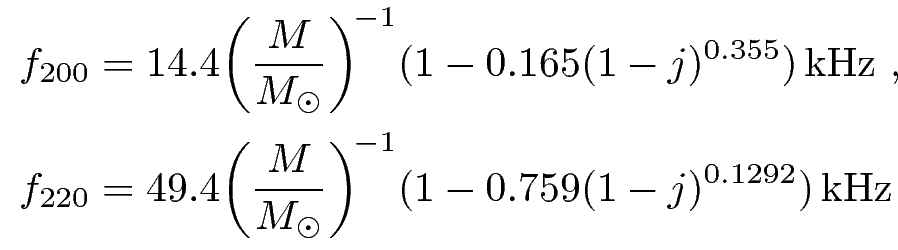 MNS = 2 MSUN -> fQNM  6 KHz;decreases as BH accretes more matter.
[see discussion in Ott 2009]
13
C. D. Ott @ GWADW 2009
[Thompson et al. 2003, Rampp & Janka 2002,  Liebendoerfer et al. 2002,2005]
[Wilson 1985; Bethe & Wilson 1985]
Gamma-Ray Bursts
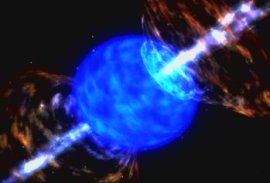 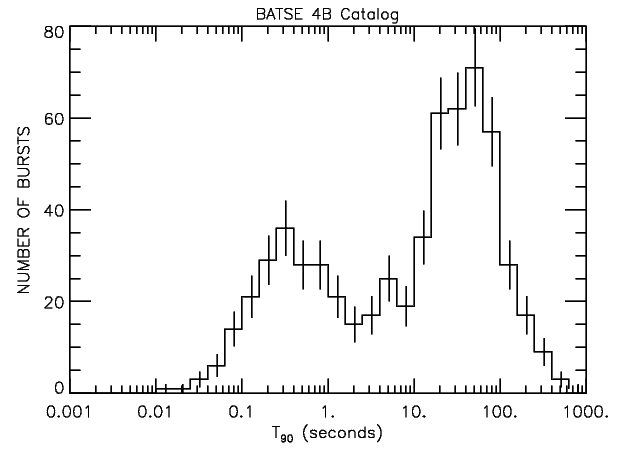 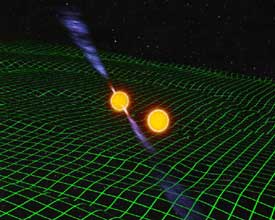 Short-hard GRBs:Originating from
compact binary mergers (?)
Observations:long-soft GRBsrelated tocore-collapseSNe
(At least) 2 classes of GRBs: Short hard (T90 < 2 s), long soft (T90 > 2s)
14
C. D. Ott @ GWADW 2009
[Thompson et al. 2003, Rampp & Janka 2002,  Liebendoerfer et al. 2002,2005]
[Wilson 1985; Bethe & Wilson 1985]
Long-Soft Gamma-Ray Bursts
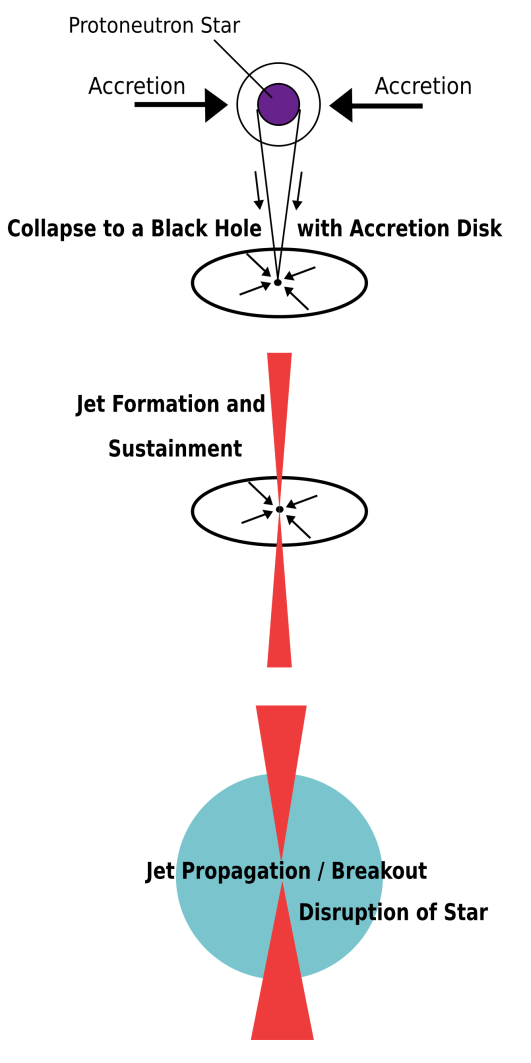 Highly-beamed EM emission, most likely aligned withaxis of rotation. Energies comparable to SN explosion.
Ultimate source of energy: Gravitational collapse.Mediators: Rapid rotation & MHD effects
1% of massive stars sufficiently rapidly rotating to make a long-soft GRB. (But: Not all can make GRBs, not all GRBs pointed towards us.)-> GRBs extremely rare in the local universe;      closest GRB at 40 Mpc.
Variety of theoretical long-soft GRB models; some that are favored:
Collapsar type I (no SN explosion; star blown up by GRB)
MHD Hypernova + Collapsar (explosion before BH)
MHD Hypernova + Millisecond Magnetar 
GW emission: Same overall characteristics as in core-collapse SNe.
Collapsar vs. Magnetar smoking gun: BH formation signal and/or shut-off of signal from NS dynamics before/during GRB electromagnetic emission.
15
C. D. Ott @ GWADW 2009
[Thompson et al. 2003, Rampp & Janka 2002,  Liebendoerfer et al. 2002,2005]
[Wilson 1985; Bethe & Wilson 1985]
Short-Hard GRBs
Energetics: 1048 – 1050 erg, need BH with 0.01 MSUN disk.
Powered by rotation + MHD and/or neutrino pair annihilation (but: inefficient [Dessart, Ott et al. 2009])
Formation scenarios:
Coalescence & Merger of NS – NS system. Formation of hypermassive NS(may survive for many dynamical times)
Coalescence of BH – NS system.Required: Tidal disruption of NSto have sufficient disk material.
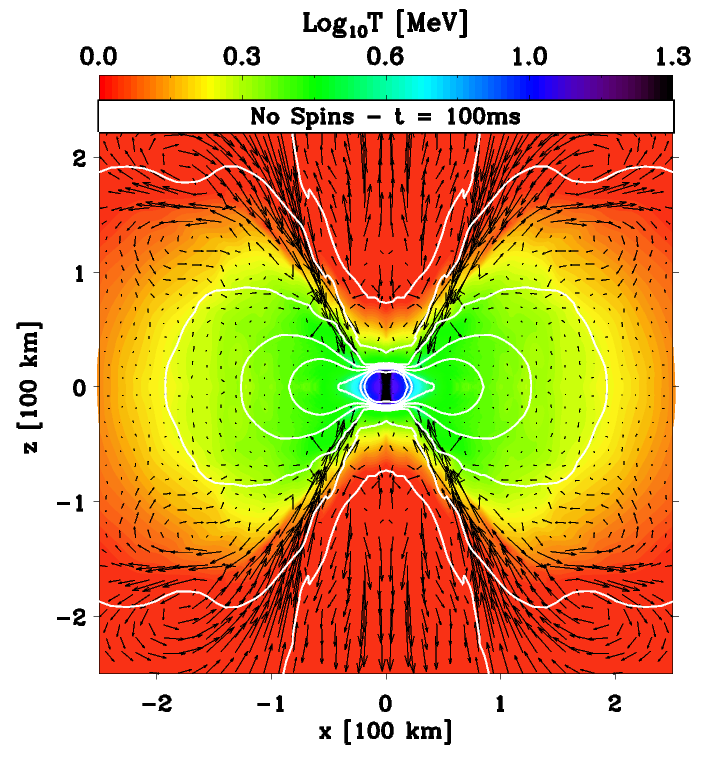 [Dessart et al 2009]
16
C. D. Ott @ GWADW 2009
[Thompson et al. 2003, Rampp & Janka 2002,  Liebendoerfer et al. 2002,2005]
[Wilson 1985; Bethe & Wilson 1985]
NS-NS Coalescence and Merger
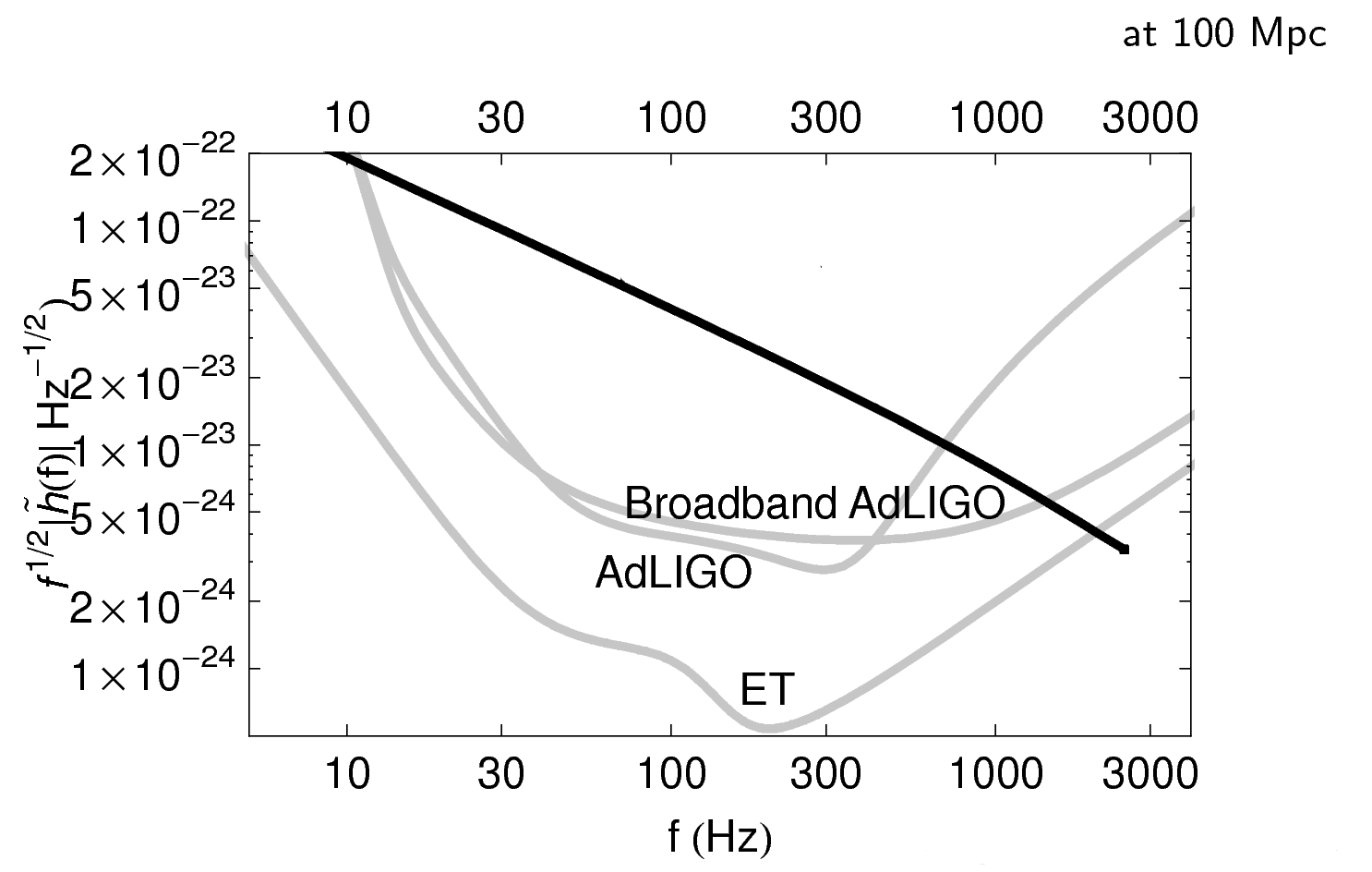 [Jocelyn Read, UWM/AEI]
Post-NewtonianPoint Particle (PP) Approx.
Deviationfrom PP in intermediate/late inspiral
Merger:
BH Formation/HMNS instability
[Read et al. 2008. 2009]
Finite size effects: Tidal deformation, effect on phase of GW signal. [Flanagan & Hinderer ‘08]
Merger: GW burst from final plunge, HMNS dynamics, BH formation: f  few KHz.
Tidal deformation and “survival time” of HMNS constrain nuclear EOS.
17
C. D. Ott @ GWADW 2009
[Thompson et al. 2003, Rampp & Janka 2002,  Liebendoerfer et al. 2002,2005]
[Wilson 1985; Bethe & Wilson 1985]
BH-NS Merger
[Shibata et al. 2009]
MBH  = 2 MNS
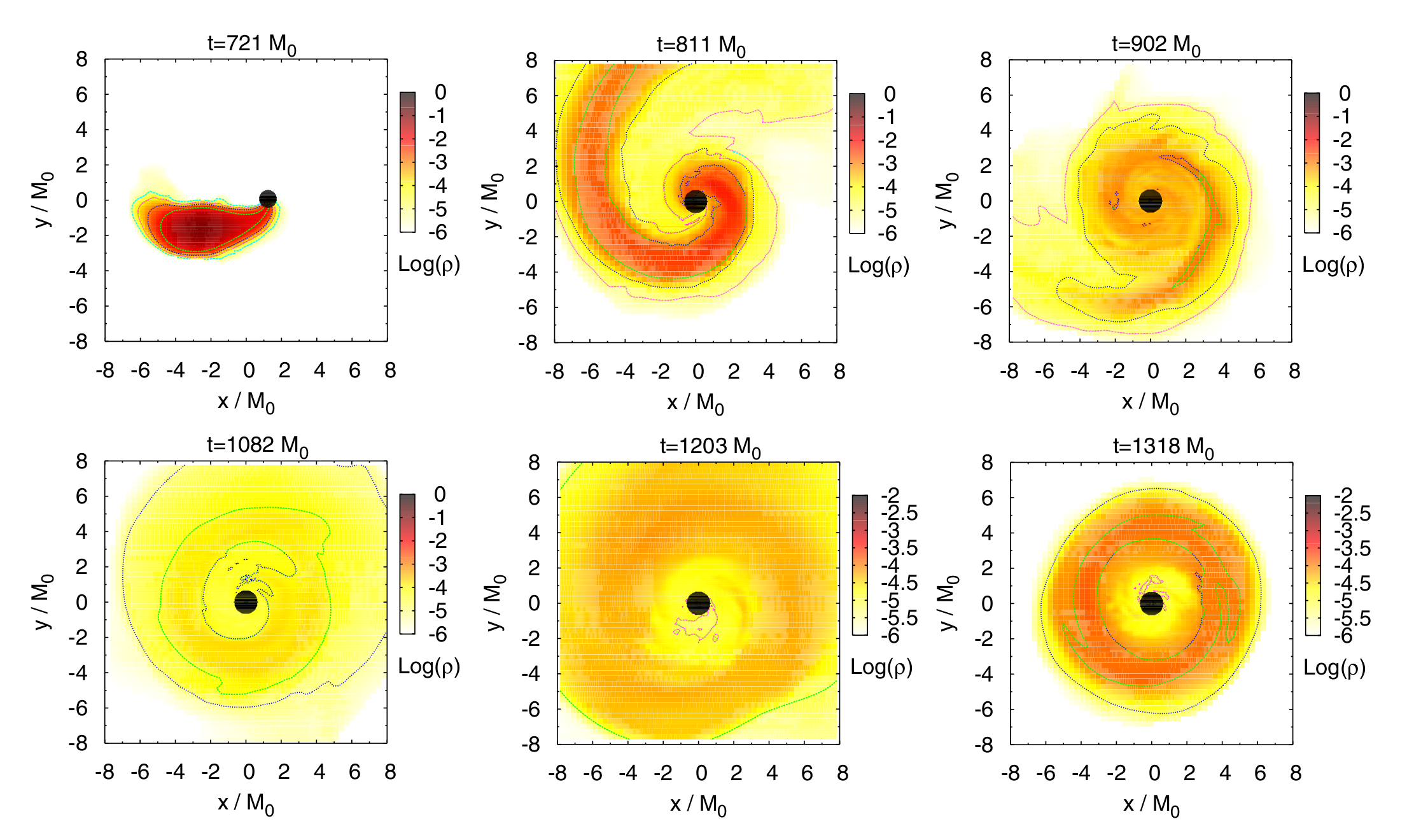 As NS-NS: Finite-size effects in late inspiral.
Tidal disruption of NS necessary for disk formation; likely to happen for MBH < 4 MSUN; MNS  1.3-1.6 MSUN.
NS structure / EOS encoded in GW signal / frequency of disruption. f  few KHz.
18
C. D. Ott @ GWADW 2009
[Thompson et al. 2003, Rampp & Janka 2002,  Liebendoerfer et al. 2002,2005]
[Wilson 1985; Bethe & Wilson 1985]
Neutron Star Structure
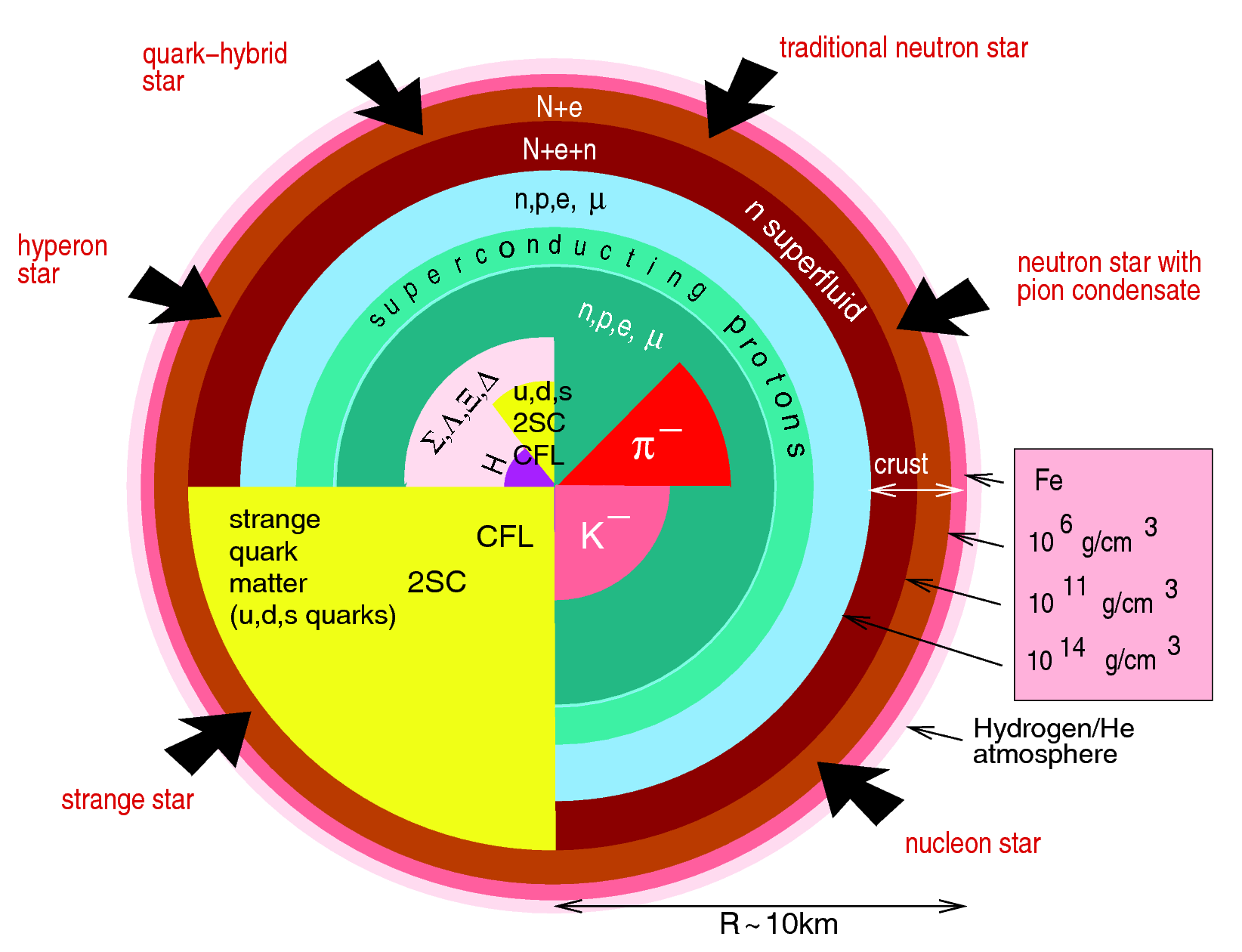 [Weber et al. 2009]
19
C. D. Ott @ GWADW 2009
Studying Neutron Stars with GWs
“Continuous” GWs: “Mountains” on NSs and r-modes
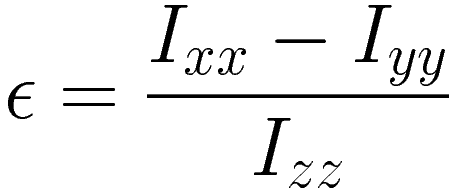 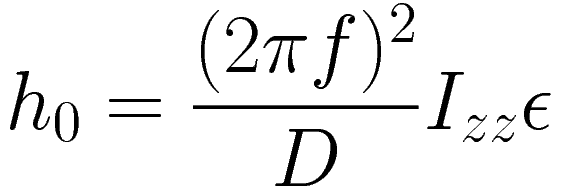 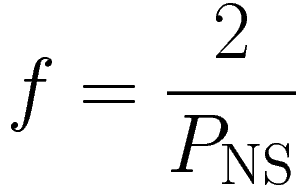 Ellipticity є  (breaking strain) x (shear modulus)  x (geometry)-> set by NS crust & core physics: Normal NS: є  10-6, Quark NS: є  10-3   
Mountain formation: Accretion (LMXBs), magnetic mountains
r-modes; limited by NS viscosity. Present in very young NSs (?)
Strongest emitters: Most rapidly spinning NSs -> fGW  0.3 – 2 KHz.
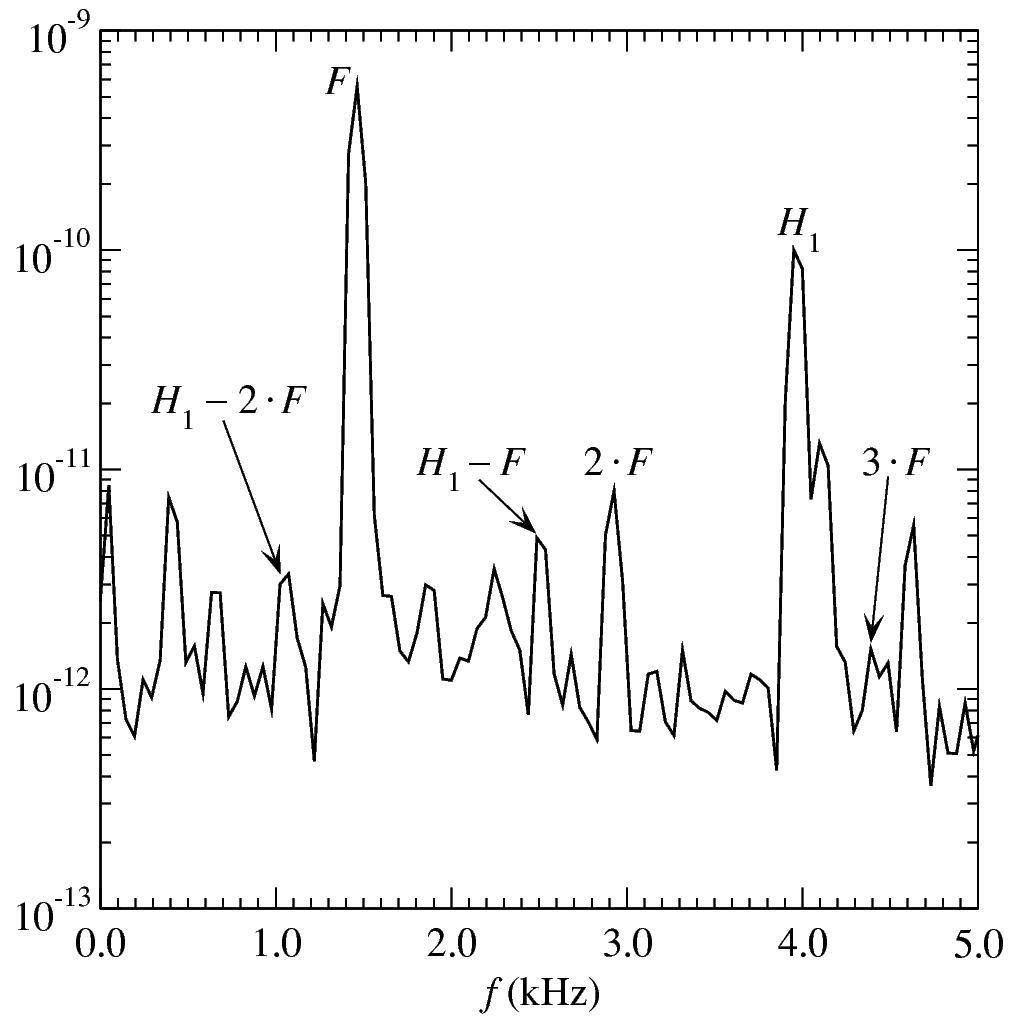 Bursts: Excitation of NS pulsational  modes (f, p, g, w)
Pulsar Glitches
Magnetar Quakes: Soft Gamma Ray Repeaters
[Dimmelmeier et al. 2006]
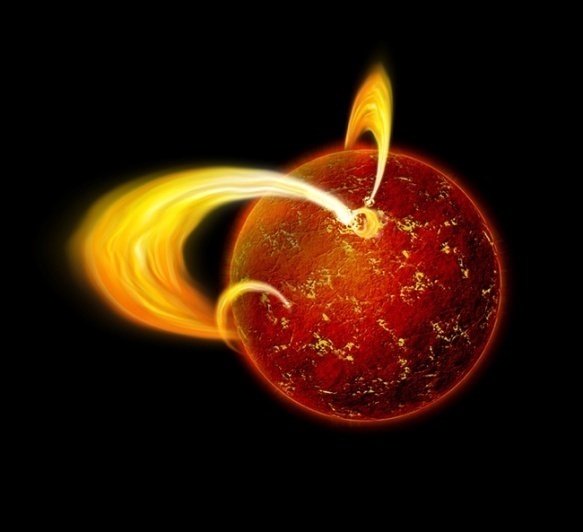 C. D. Ott @ GWADW 2009
20
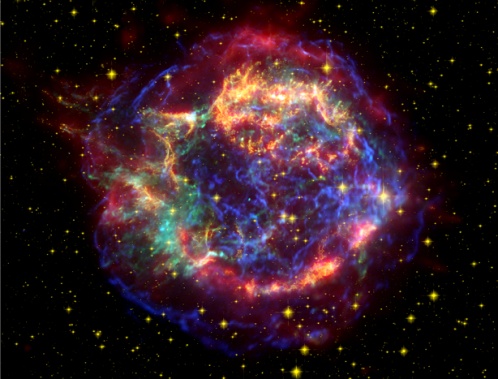 Summary
Beyond the First Detection -> 	Gravitational Wave Astronomy
Potential to answer pressing astrophysical questions with GWs:
Mechanisms of Core-Collapse Supernovae
Mechanisms and Progenitors of Long-Soft and Short-Hard GRBs.
Characteristic GW frequencies: few 100 Hz – few  1000 HzSet by dynamical timescales/rotation frequencies of emitting systems
Additional major pay-off beyond Astrophysics: Constrain nuclear physics at high density and energy
21
C. D. Ott @ GWADW 2009
[Buras et al. 2006ab, Scheck et al. 2007, Burrows et al. 2006, 2007abc, Marek & Janka 2007, Mezzacappa et al. 2006, Fryer & Warren 2004, Bruenn et al. 2007, Swesty & Myra 2006]